X tạo nên từ C, H, O
Tỉ lệ số lượng nguyên tử tương ứng= 2 : 6 : 1
MX = 46
WHAT IS X?
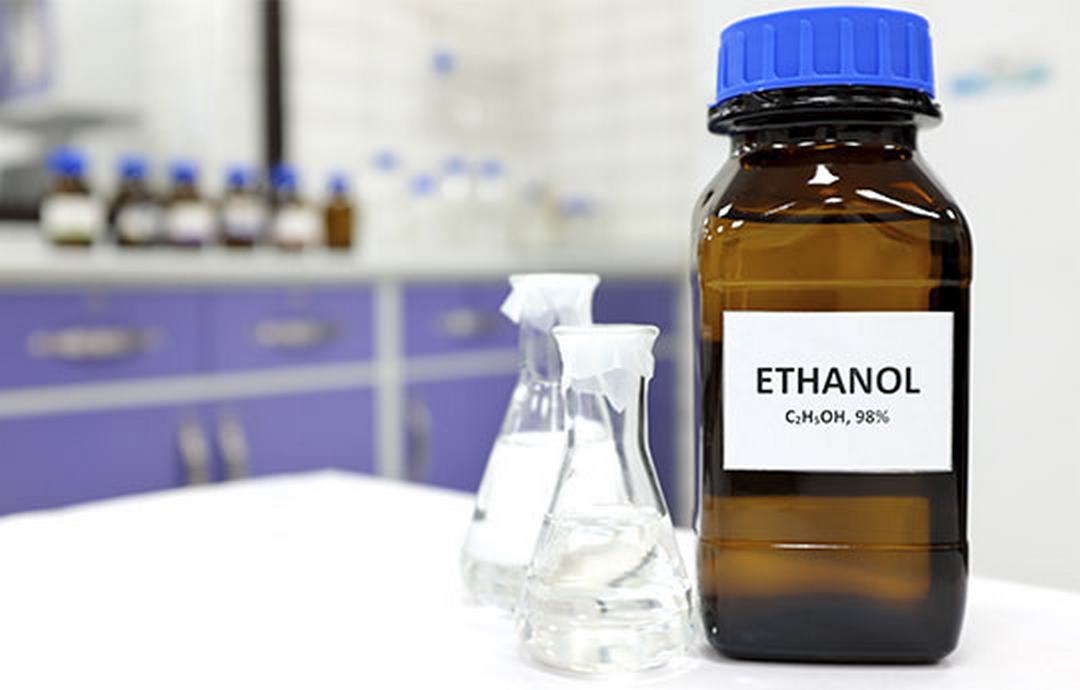 Làm thế nào để xác định công thức chất X từ những dữ kiện trên?
X
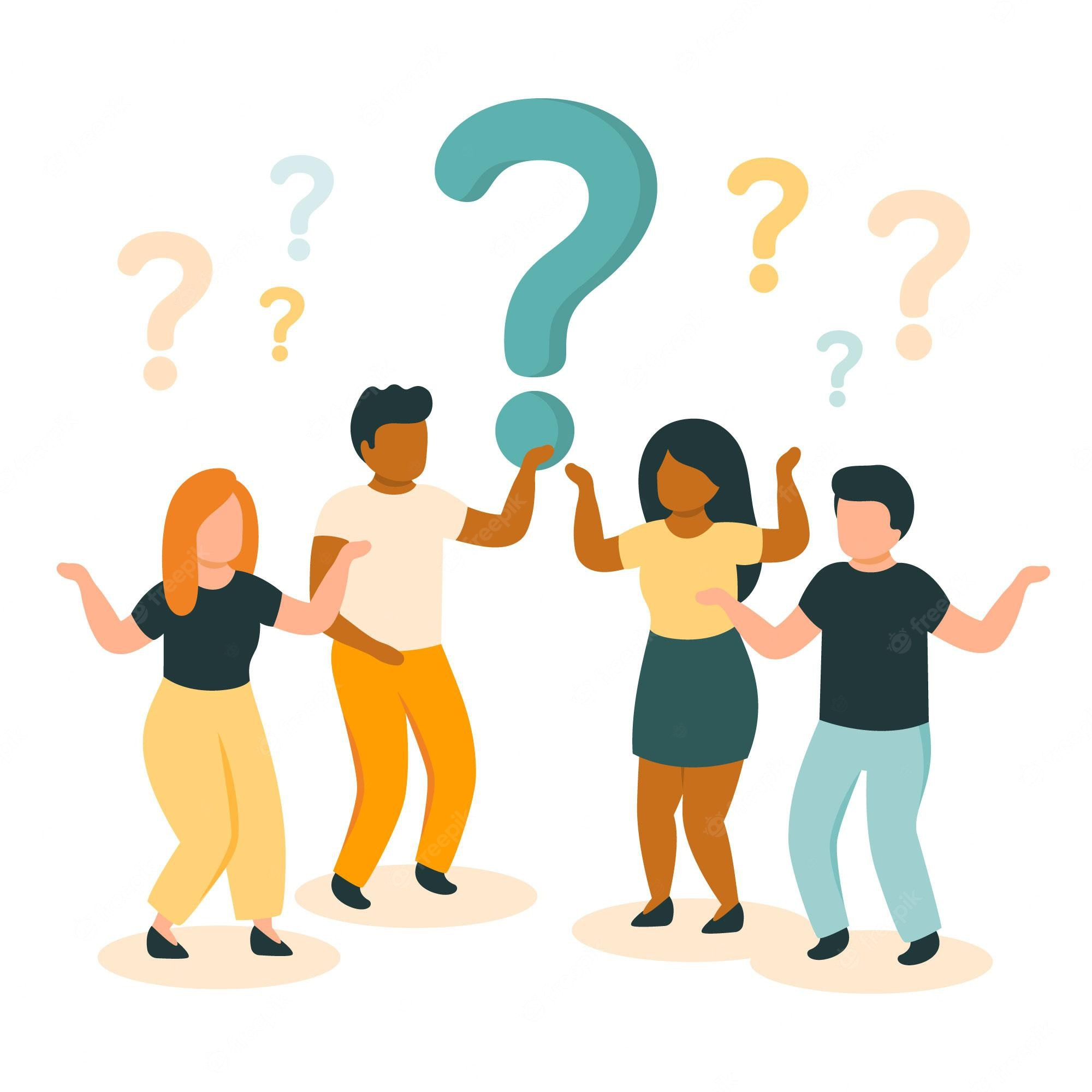 Bài 10CÔNG THỨC PHÂN TỬ HỢP CHẤT HỮU CƠ
NỘI DUNG
Thành phần nguyên tố và công thức phân tử
01
Phương pháp xác định phân tử khối của HCHCPhổ khối lượng (MS)
02
01
Thành phần nguyên tố và công thức phân tử
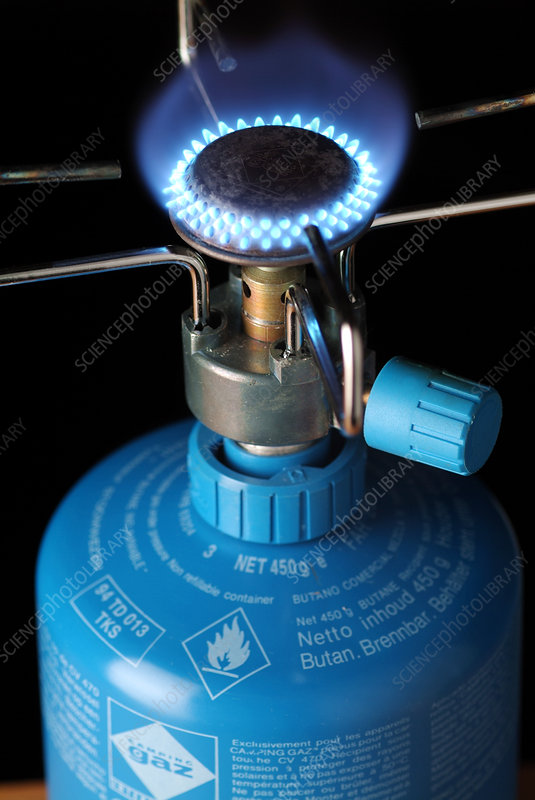 ButaneC4H10
Tạo bởi C và H
Gồm 4 nguyên tử C và 10 nguyên tử H
Tỉ lệ số nguyên tử =  2 : 5
CTĐGN: C2H5
Công thức đơn giản(công thức thực nghiệm)
Cho biết tỉ lệ tối giản về số lượng nguyên tử của các nguyên tố trong phân tử một hợp chất hữu cơ.
Được xác định dựa trên việc phân tích xác định thành phần phần trăm về khối lượng các nguyên tố trong một HCHC (phân tích nguyên tố)
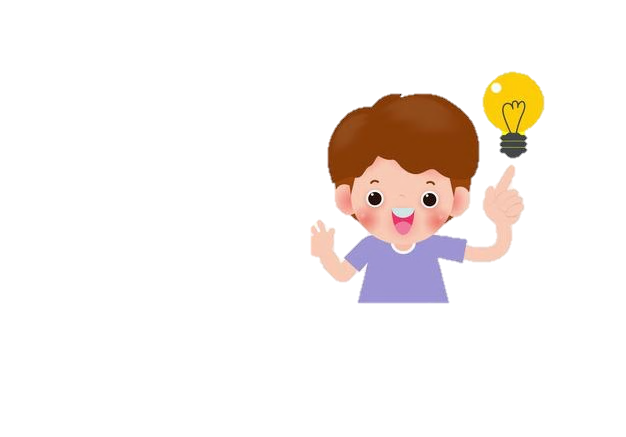 CTTQ : CxHyOzNt (x, y, z, t : nguyên, dương)
CTĐGN : CaHbOcNd
Propene
Công thức đơn giản nhất
Biết được gì về phân tử propen??
CH2
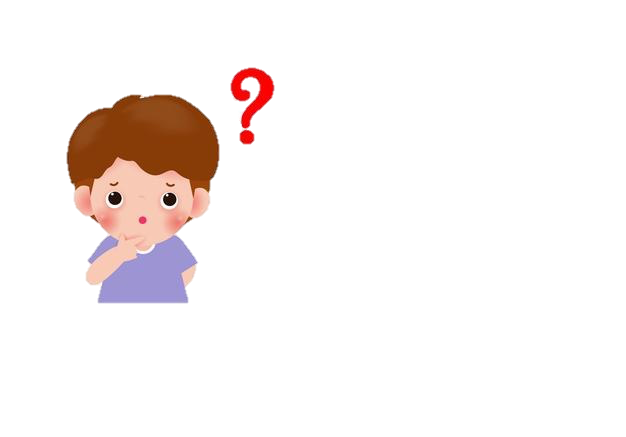 PTK = 42
=> CTPT propene?
Công thức phân tử
Cho biết số lượng nguyên tử của mỗi nguyên tố trong phân tử hợp chất hữu cơ.
CTPT = (CTĐGN)n ; n là số nguyên, dương
CTPT có thể được xác định từ CTĐGN và PTK chất đó
Propene
PTK = 42
Công thức đơn giản nhất
CTPT dạng: (CH2)n
CH2
M = 42
=> 14n = 42
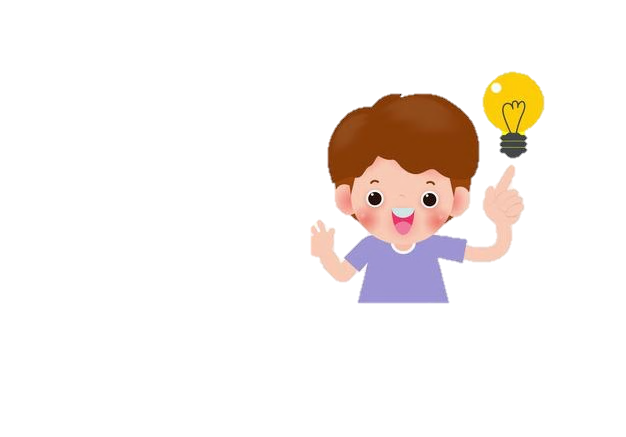 => n = 3
=> CTPT: (CH2)3 hay C3H6
CTPT dạng: (C2H6O)n
M = 46
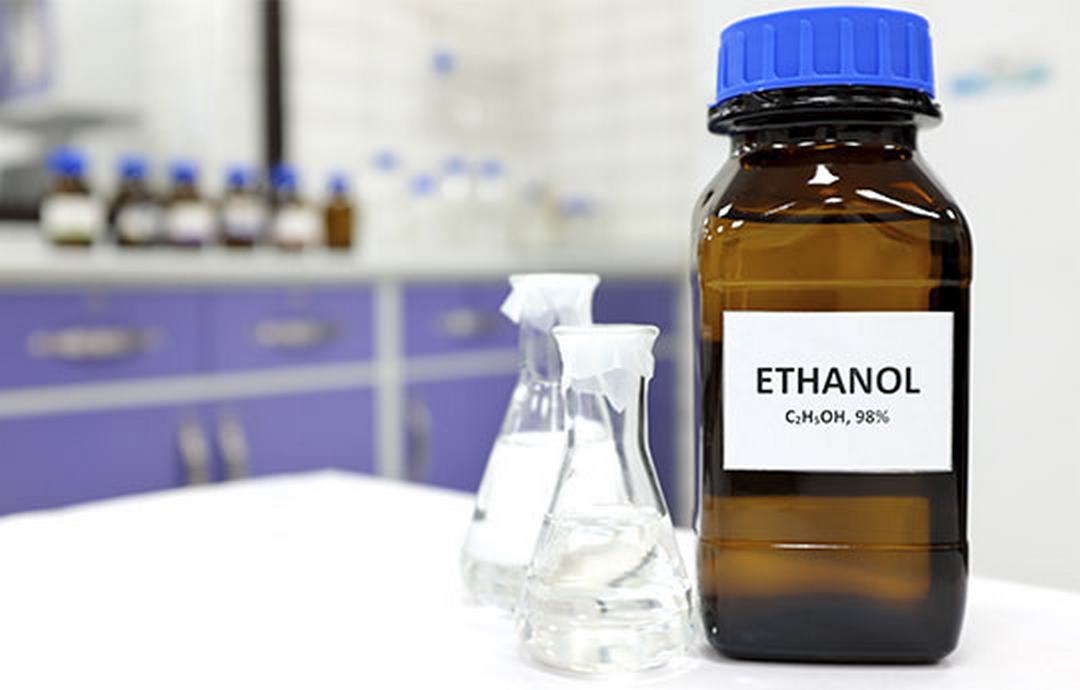 => 46n = 46
=> n = 1
X tạo nên từ C, H, O
Tỉ lệ số lượng nguyên tử tương ứng= 2 : 6 : 1
MX = 46
X
=> CTPT: (C2H6O)1 hay C2H6O
02
PP xác định phân tử khối của hchc – Phổ khối lượng MS
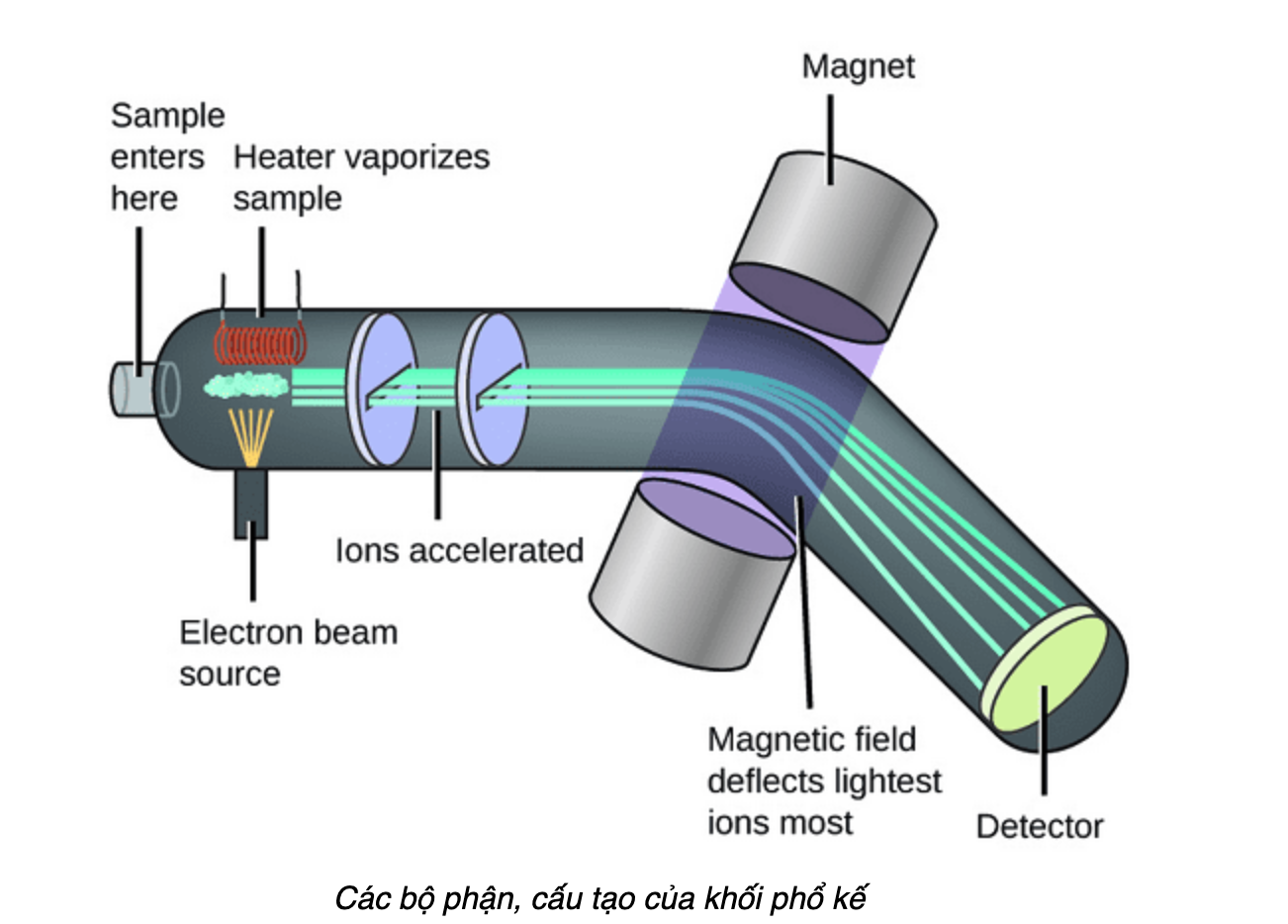 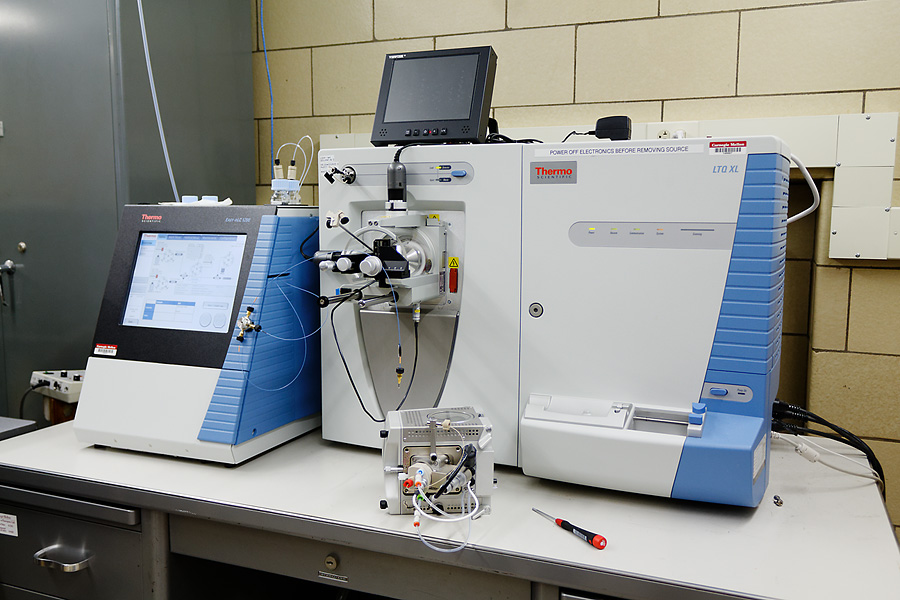 Máy đo khối phổ
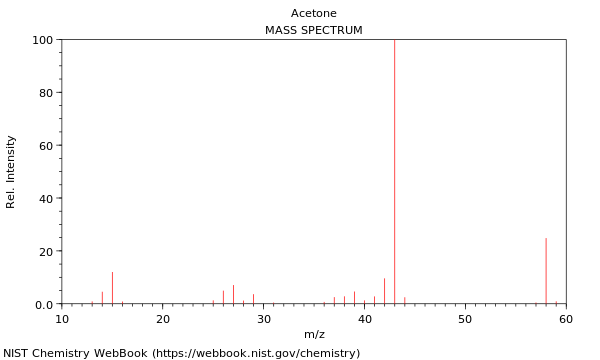 PTK Acetone = 58
43
15
58
Với hợp chất đơn giản, mảnh ion phân tử thường ứng với mảnh có giá trị m/z lớn nhất
Tín hiệu (peak) nào cho biết PTK của chất ?
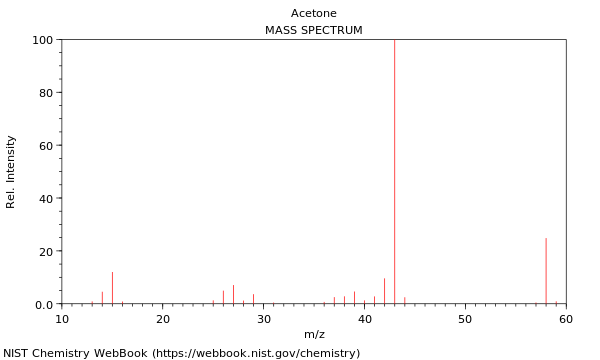 Từ phổ MS của Acetone, biết được PTK của Acetone là 58.
Kết quả phân tích nguyên tố cho biết thành phần khối lượng các nguyên tố trong Acetone là 62,07% C; 10,34% H; 27,59% O.
=> CTPT X ?
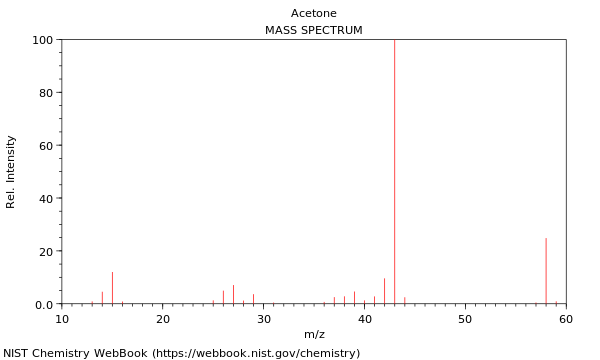 CTTQ : CxHyOz
=> CTĐGN: C3H6O
=> CTPT dạng: (C3H6O)n
=> CTPT: C3H6O
MAcetone = 58 => n=1
CÁC BƯỚC LẬP CTPT HỢP CHẤT HỮU CƠ
B1: Đặt công thức phân tử tổng quát là CxHyOz.
B2: Thiết lập công thức đơn giản nhất bằng cách lập tỉ lệ x : y : z ở dạng số nguyên tối giản p : q : r như sau:
B3: Thiết lập được công thức đơn giản nhất: CpHqOr.
Mối liên hệ giữa CTPT và CTĐGN: CxHyOz = (CpHqOr)n.
Trong đó: p, q, r là các số nguyên tối giản ; x, y, z, n là số nguyên dương.
B4: Biết phân tử khối, xác định được giá trị n, từ đó suy ra CTPT
Tổng kết
CTĐGN
CTPT
PTK
Dựa trên phổ khối lượng
Số lượng nguyên tử
Dựa trên CTĐGN và PTK của chất
Tỉ lệ tối giản
Dựa trên kết quả của phân tích nguyên tố
LUYỆN TẬP
LUYỆN TẬP
Câu 1. Xác định CTĐGN của các hợp chất dưới đây
a/ C4H10 (butane)
b/ OHCH2CH2OH (ethane-1,2-diol)
c/ C6H6 (benzen)
d/ CHCl2COOH (dichloroethanoic acid)
LUYỆN TẬP
Câu 2. Hai hợp chất A và B có cùng CT thực nghiệm CH2O. Phổ MS cho thấy A, B có các tín hiệu sau
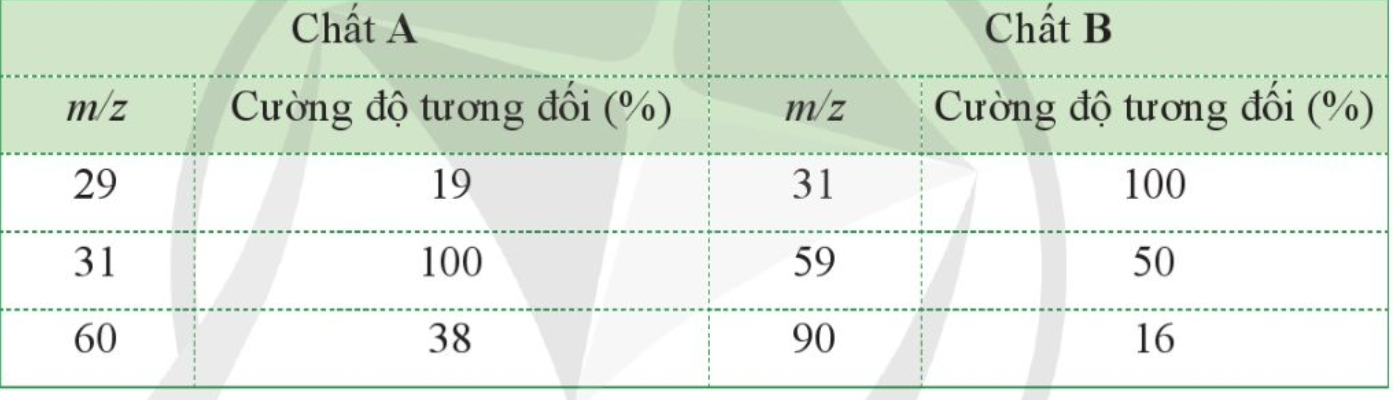 Xác định CTPT A và B. Biết mảnh [M+] có giá trị m/z lớn nhất
Thank you!
Please keep this slide for attribution